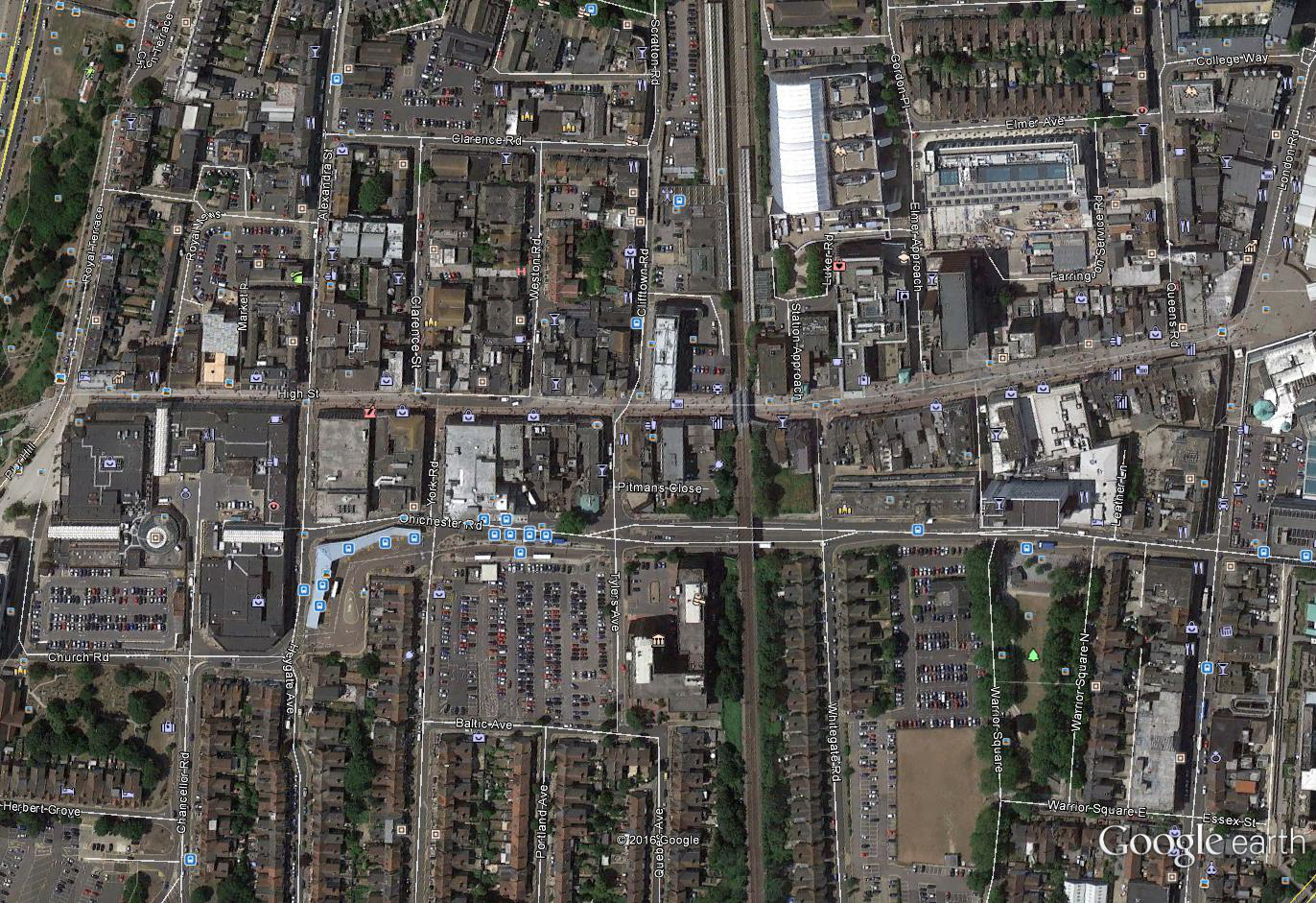 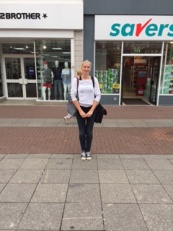 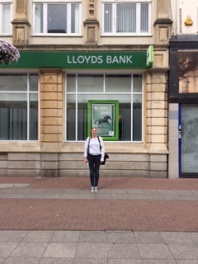 6
3
1
4
5
2
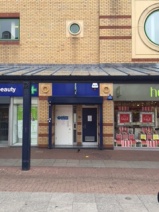 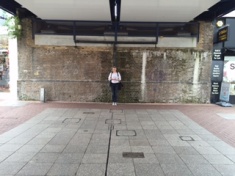 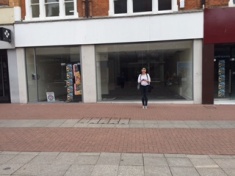 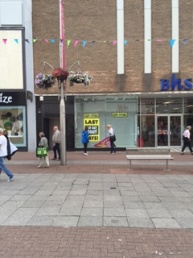 Key
1. Boots
2. BHS
3. Lloyds
4. Bridge
5. Opp Barclays
6. Brother 2 Brother